Rapid Developmentof Bespoke Unmanned Platformsfor AtmosphericScience
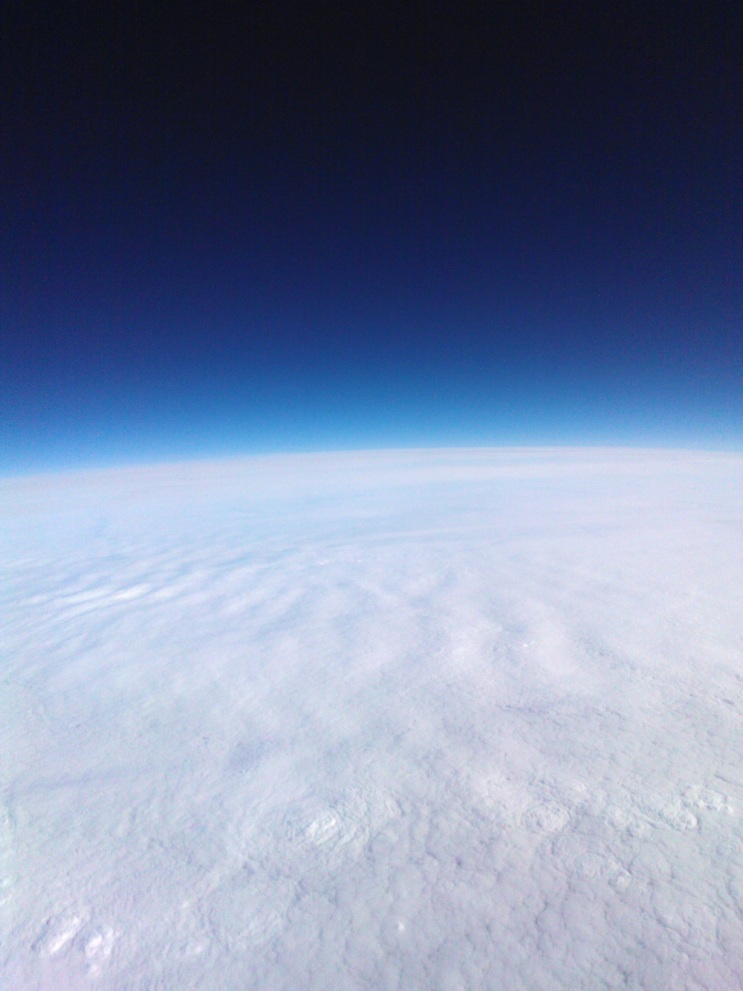 András Sóbester
Steven Johnston
James Scanlan
Elizabeth Hart
Neil O’Brien
ASTRA initiative (@SotonASTRA)
Aeronautics, Astronautics & Computational Engineering Unit
[Speaker Notes: Please use the dd month yyyy format for the date for example 11 January 2008. The main title can be one or two lines long.]
Atmospheric Science Through Robotic Aircraft
“ASTRA investigates new technologies for making low cost observations of the physical parameters of the atmosphere”

Rapid development cycle: from definition (weight, volume, power and exposure requirements of the payload) to flight testing in ~1-2 weeks  -> Rapid response and accelerated instrument development cycle
www.soton.ac.uk/~astra
@SotonASTRA, @ASobester
Rapid Development Cycle through Additive Manufacturing and Rapid Electronic Prototyping
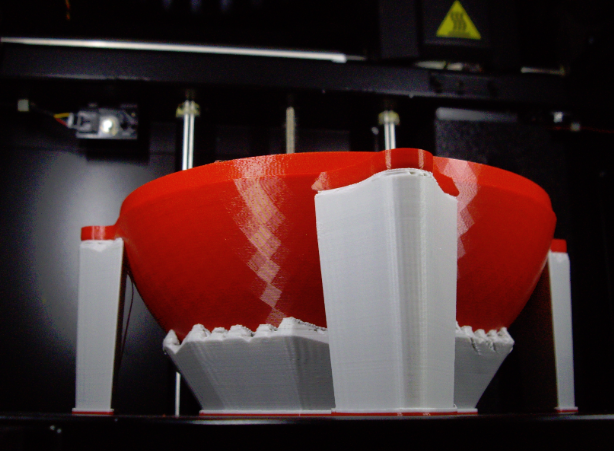 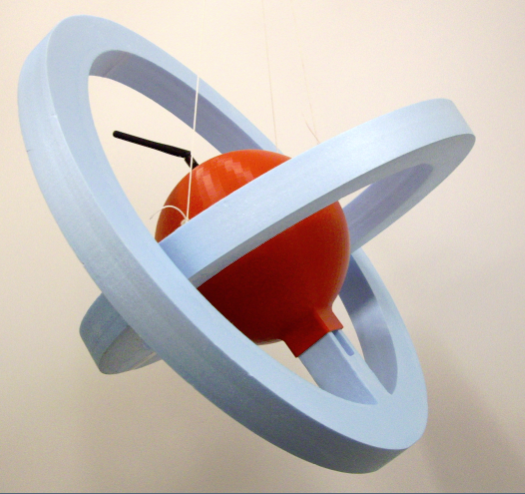 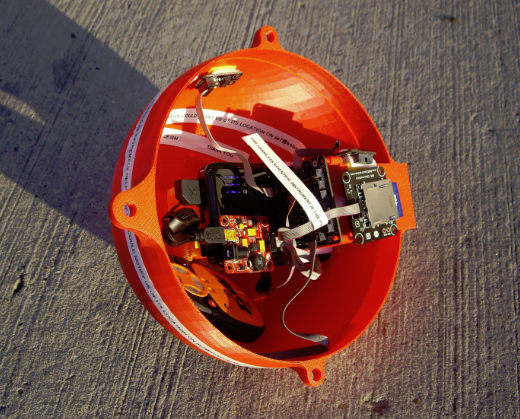 www.soton.ac.uk/~astra
@SotonASTRA, @ASobester
Rapid Development Cycle through Additive Manufacturing and Rapid Electronic Prototyping
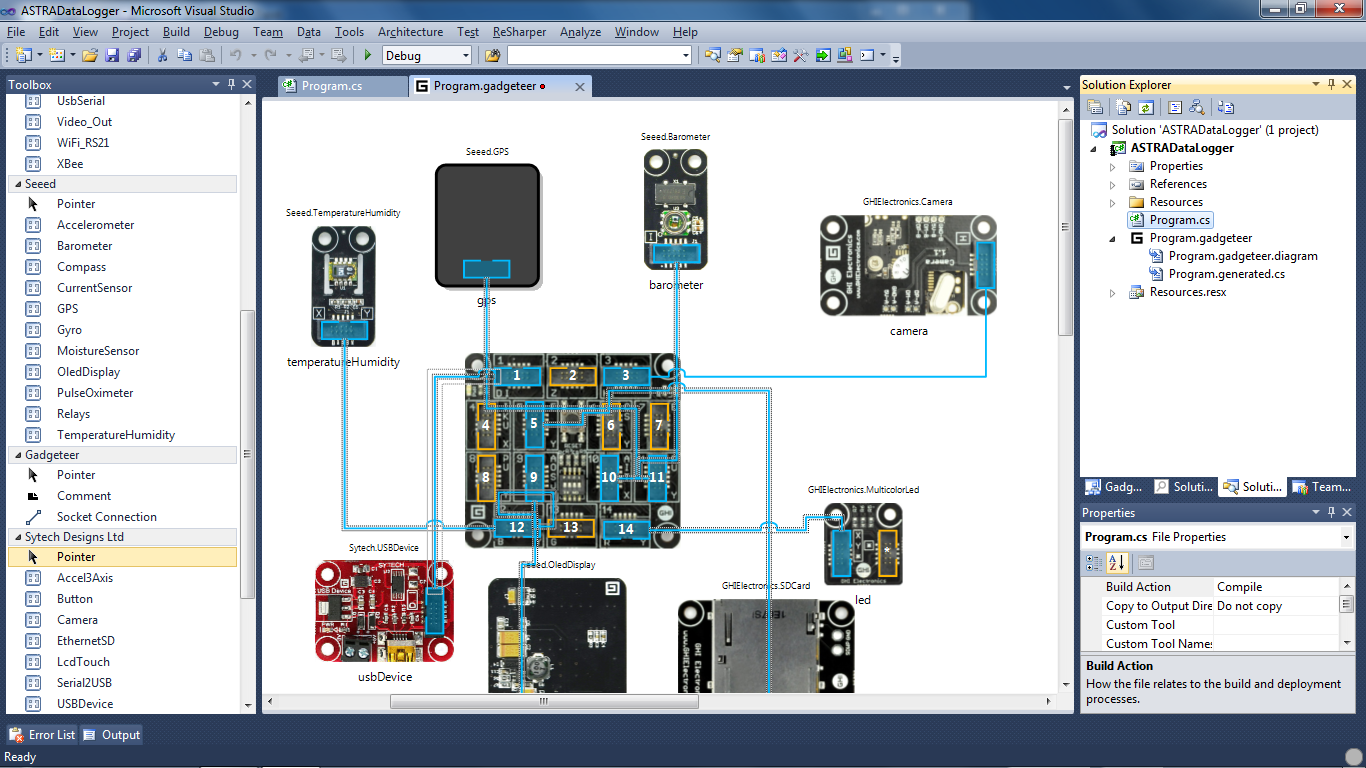 www.soton.ac.uk/~astra
@SotonASTRA, @ASobester
Rapid Development Cycle through Additive Manufacturing and Rapid Electronic Prototyping
www.soton.ac.uk/~astra
@SotonASTRA, @ASobester
Rapid Development Cycle through Additive Manufacturing and Rapid Electronic Prototyping
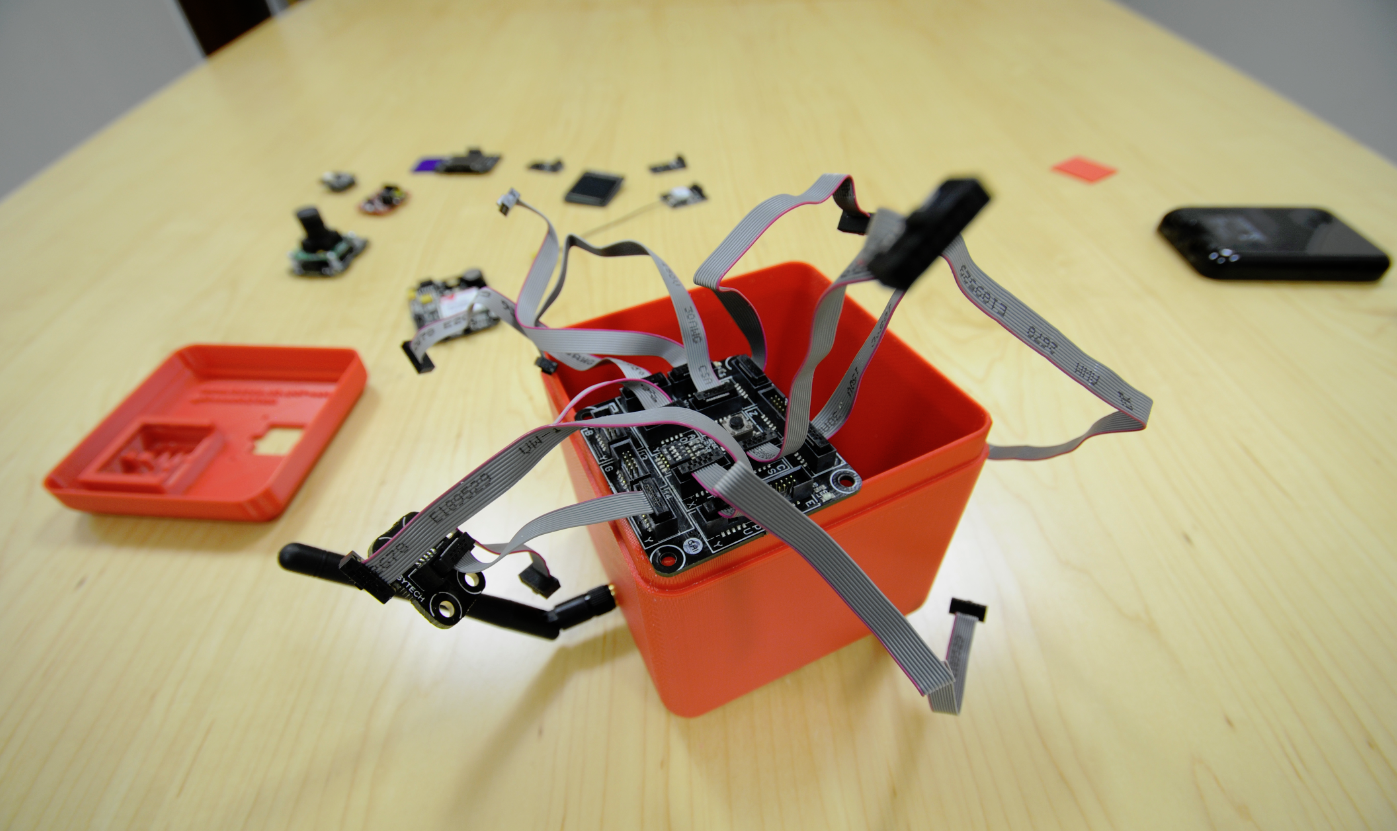 www.soton.ac.uk/~astra
@SotonASTRA, @ASobester
Rapid Development Cycle through Additive Manufacturing and Rapid Electronic Prototyping
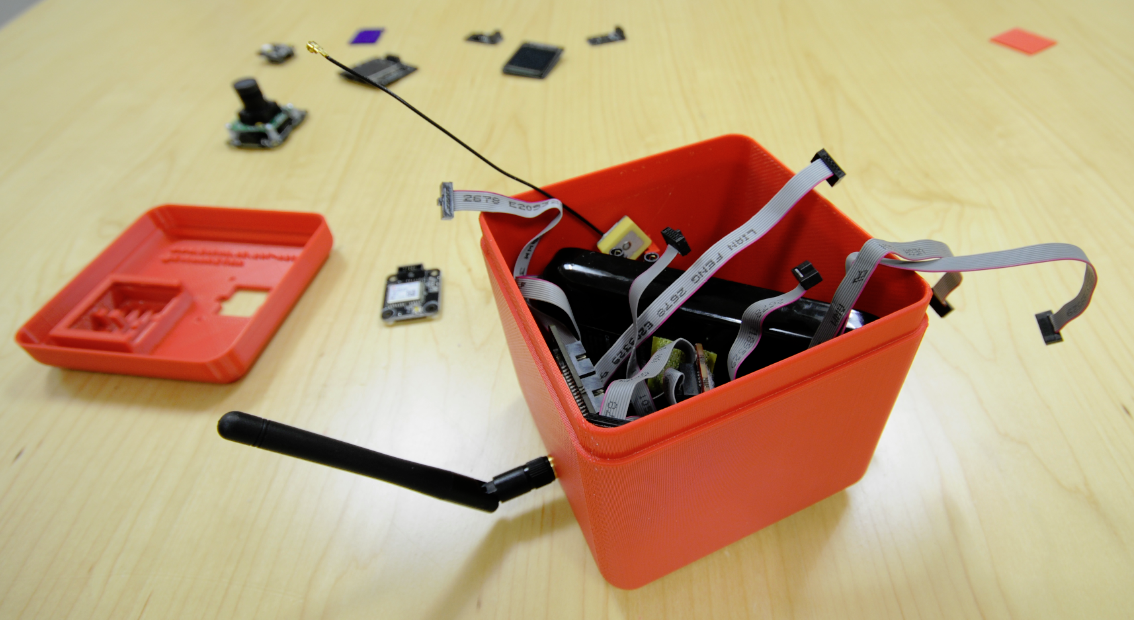 www.soton.ac.uk/~astra
@SotonASTRA, @ASobester
Rapid Development Cycle through Additive Manufacturing and Rapid Electronic Prototyping
www.soton.ac.uk/~astra
@SotonASTRA, @ASobester
Rapid Development Cycle through Additive Manufacturing and Rapid Electronic Prototyping
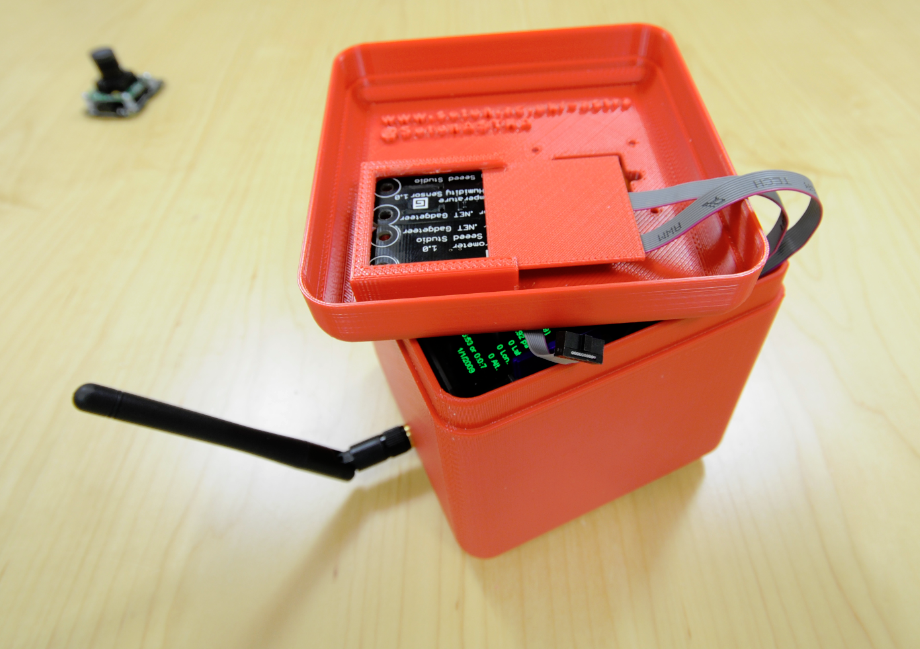 www.soton.ac.uk/~astra
@SotonASTRA, @ASobester
Rapid Development Cycle through Additive Manufacturing and Rapid Electronic Prototyping
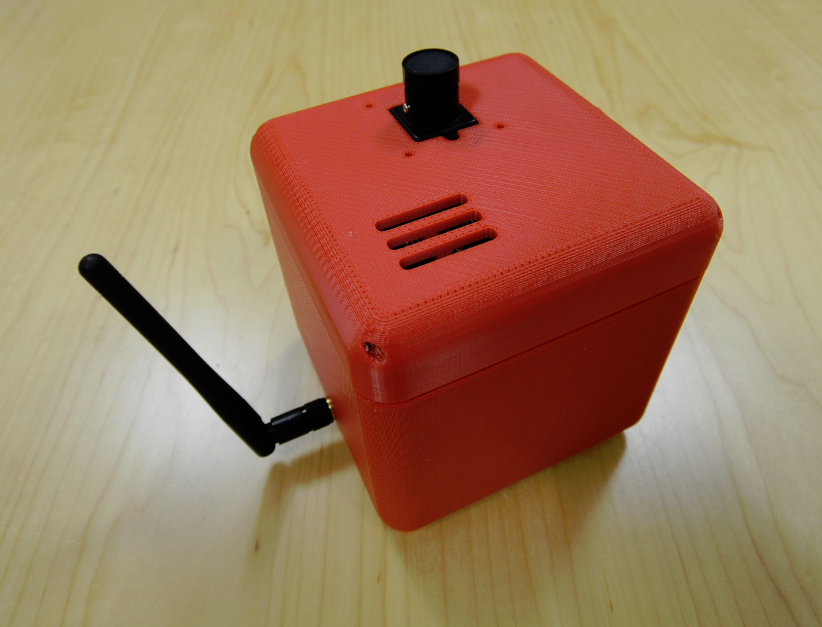 www.soton.ac.uk/~astra
@SotonASTRA, @ASobester
Other Rapid Prototyped ‘Pods’…
www.soton.ac.uk/~astra
@SotonASTRA, @ASobester
Other Rapid Prototyped ‘Pods’…
www.soton.ac.uk/~astra
@SotonASTRA, @ASobester
Probabilistic Trajectory Modelling for Mission Planning and Fast Recovery
www.soton.ac.uk/~astra
@SotonASTRA, @ASobester
Imaging missions…
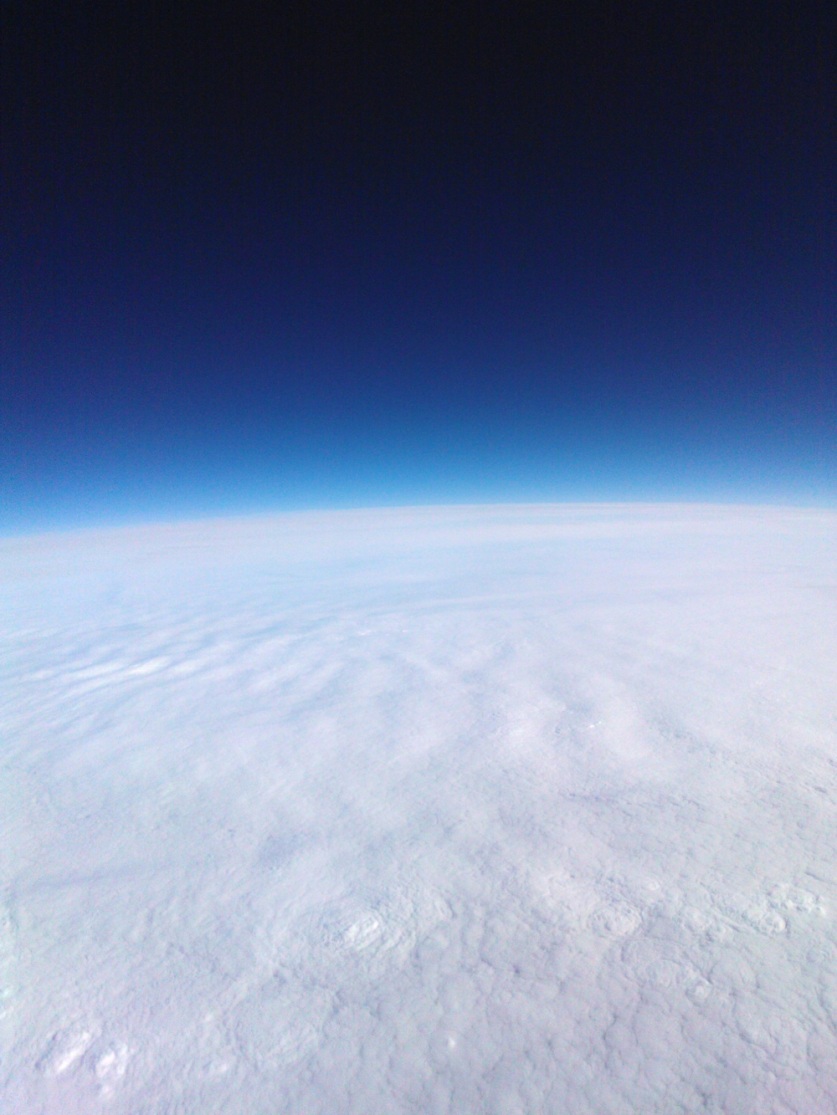 Internal gravity wave clouds over South Wales
www.soton.ac.uk/~astra
@SotonASTRA, @ASobester
ASTRA Mk1 balloon/aircraft-launched glider
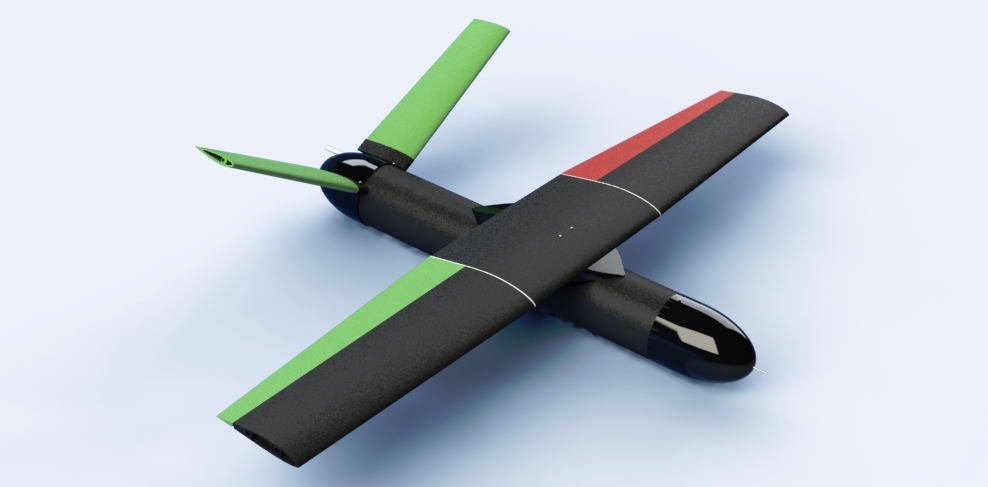 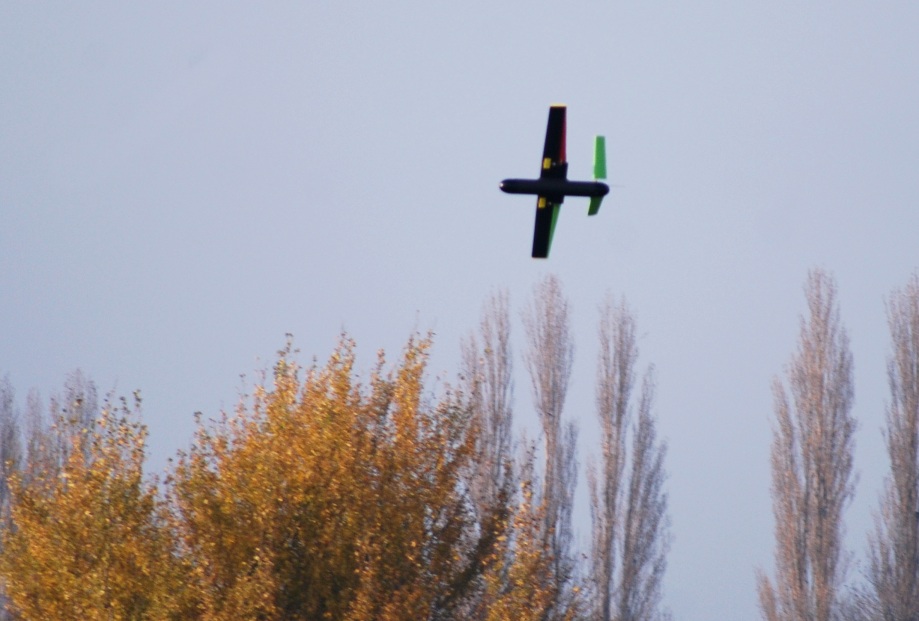 www.soton.ac.uk/~astra
@SotonASTRA, @ASobester
ASTRA Mk1 balloon/aircraft-launched glider
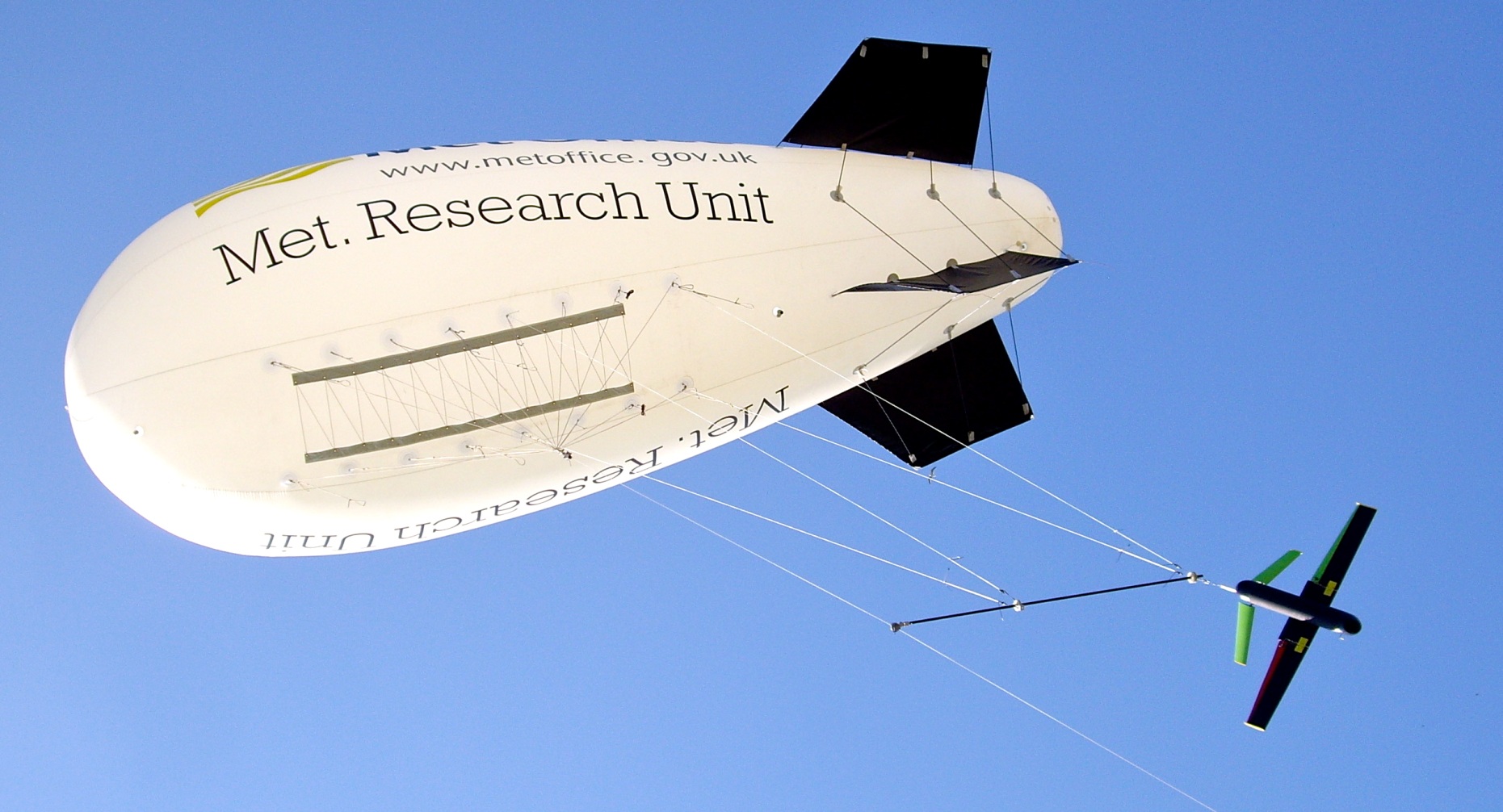 www.soton.ac.uk/~astra
@SotonASTRA, @ASobester
ASTRA Mk2 balloon/aircraft-launched glider
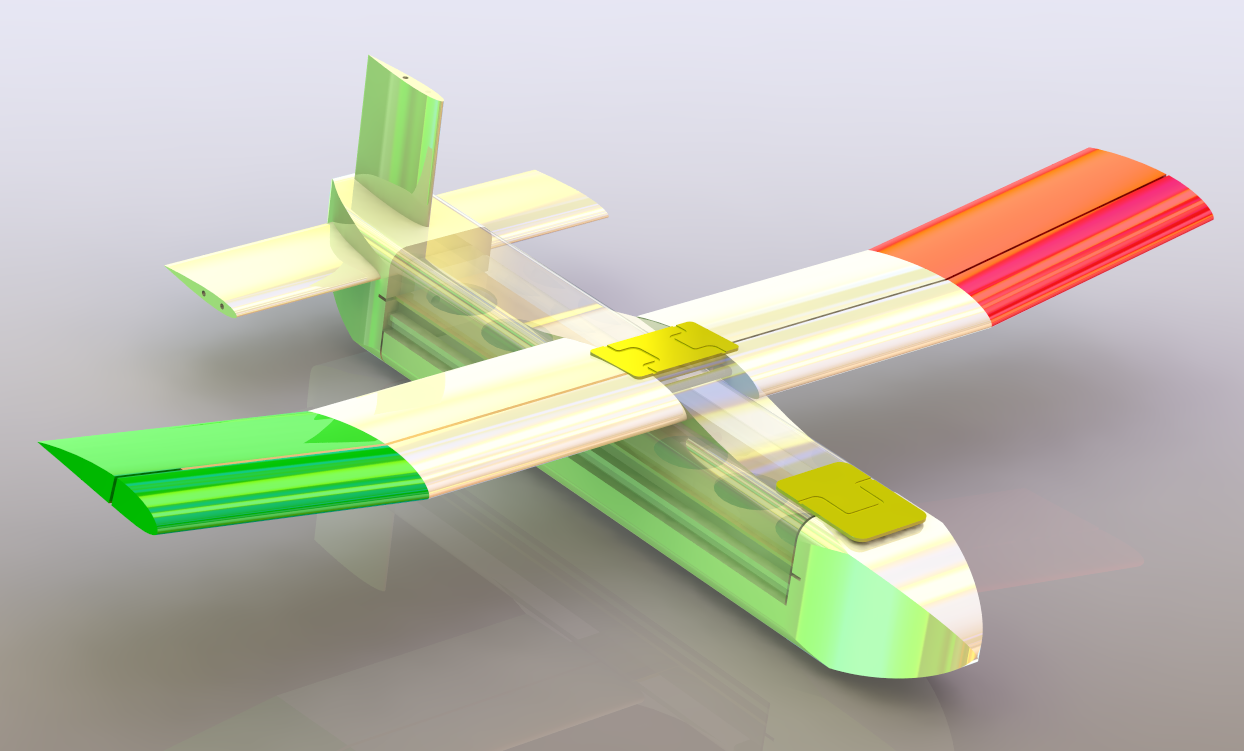 www.soton.ac.uk/~astra
@SotonASTRA, @ASobester
ASTRA Mk2 balloon/aircraft-launched glider
www.soton.ac.uk/~astra
@SotonASTRA, @ASobester
ASTRA Mk2 balloon/aircraft-launched glider
www.soton.ac.uk/~astra
@SotonASTRA, @ASobester
ASTRA Mk2 balloon/aircraft-launched glider
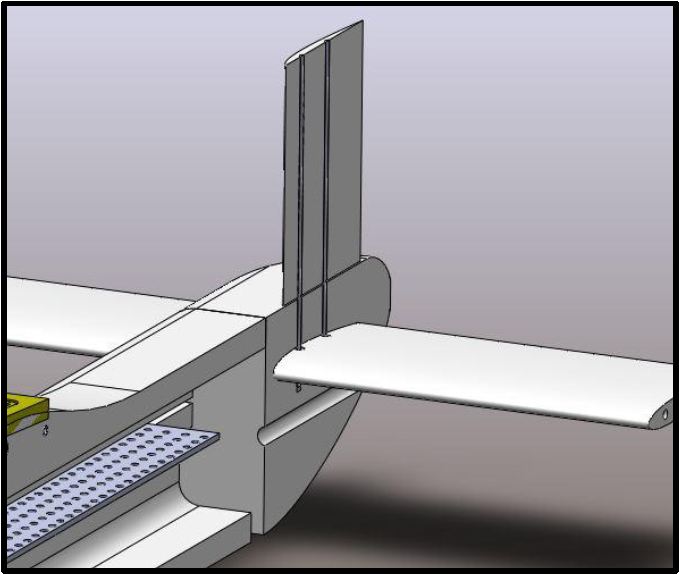 www.soton.ac.uk/~astra
@SotonASTRA, @ASobester
ASTRA Mk2 balloon/aircraft-launched glider - analysis
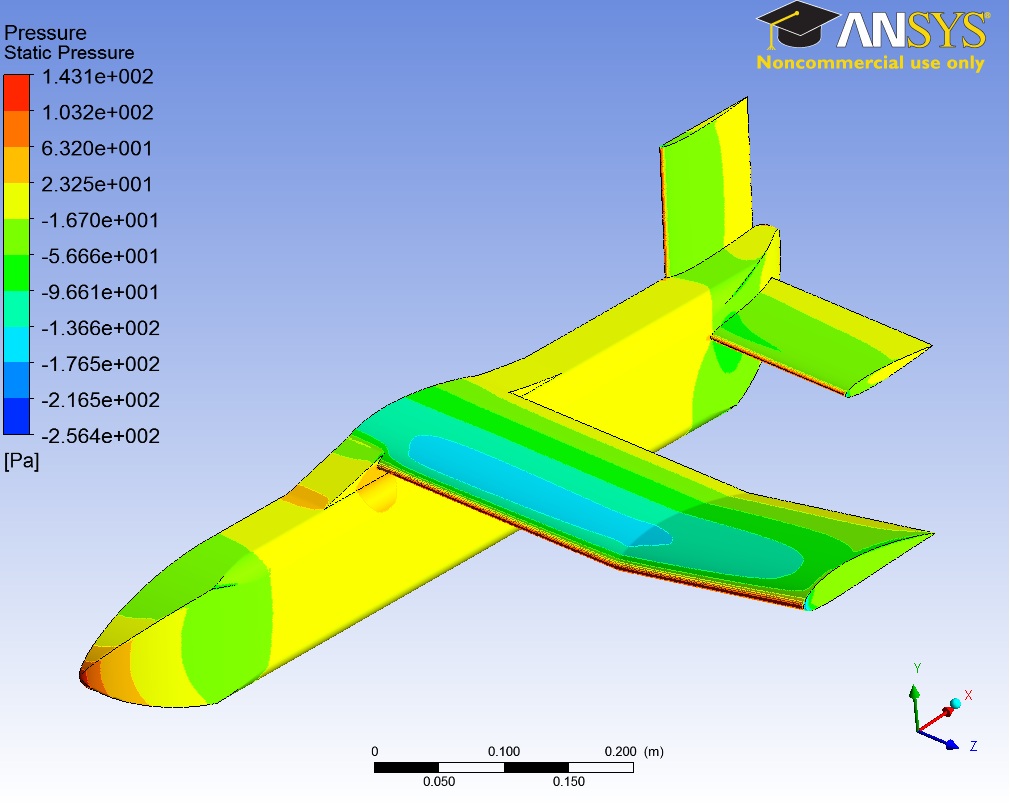 www.soton.ac.uk/~astra
@SotonASTRA, @ASobester
ASTRA Mk2 balloon/aircraft-launched glider – static testing
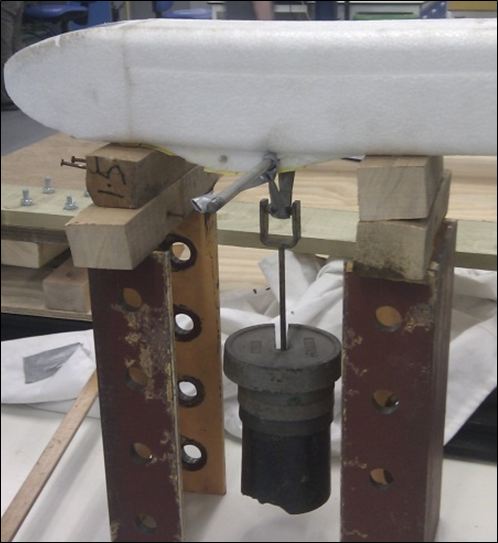 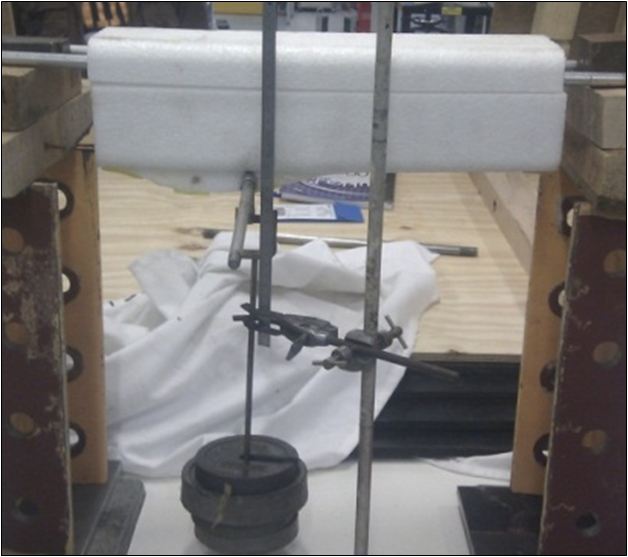 www.soton.ac.uk/~astra
@SotonASTRA, @ASobester
ASTRA Mk2 balloon/aircraft-launched glider – flight testing
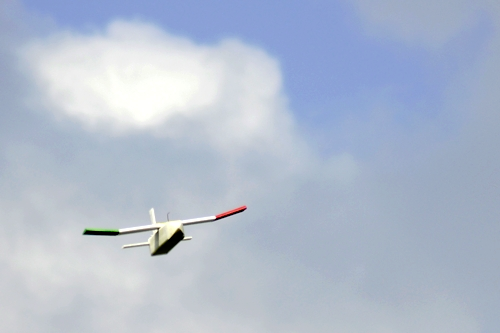 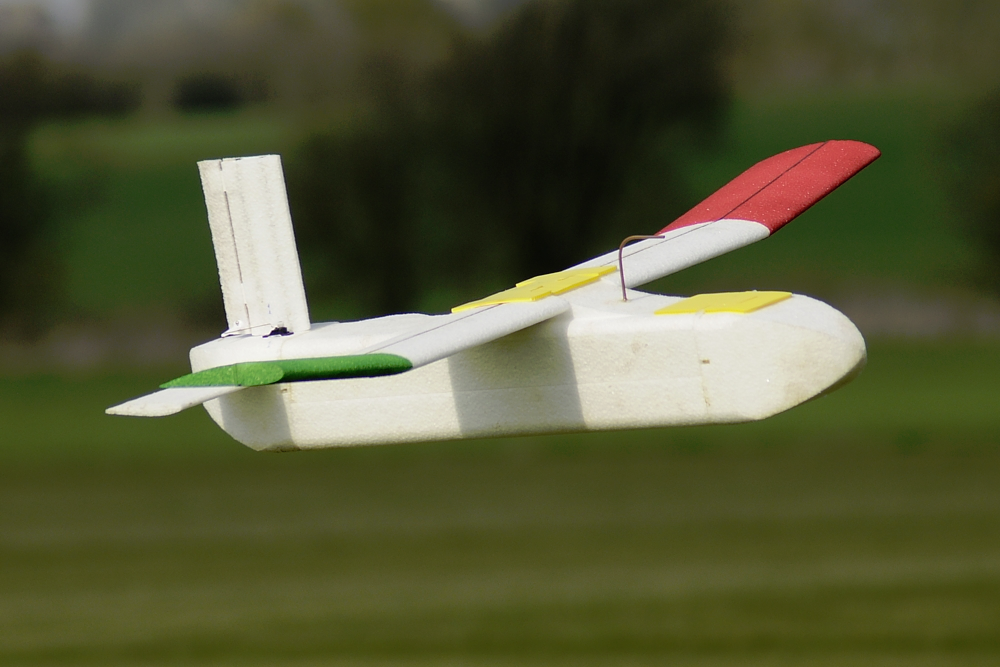 www.soton.ac.uk/~astra
@SotonASTRA, @ASobester
ASTRA Mk2 balloon/aircraft-launched glider – ‘mother ship technique’
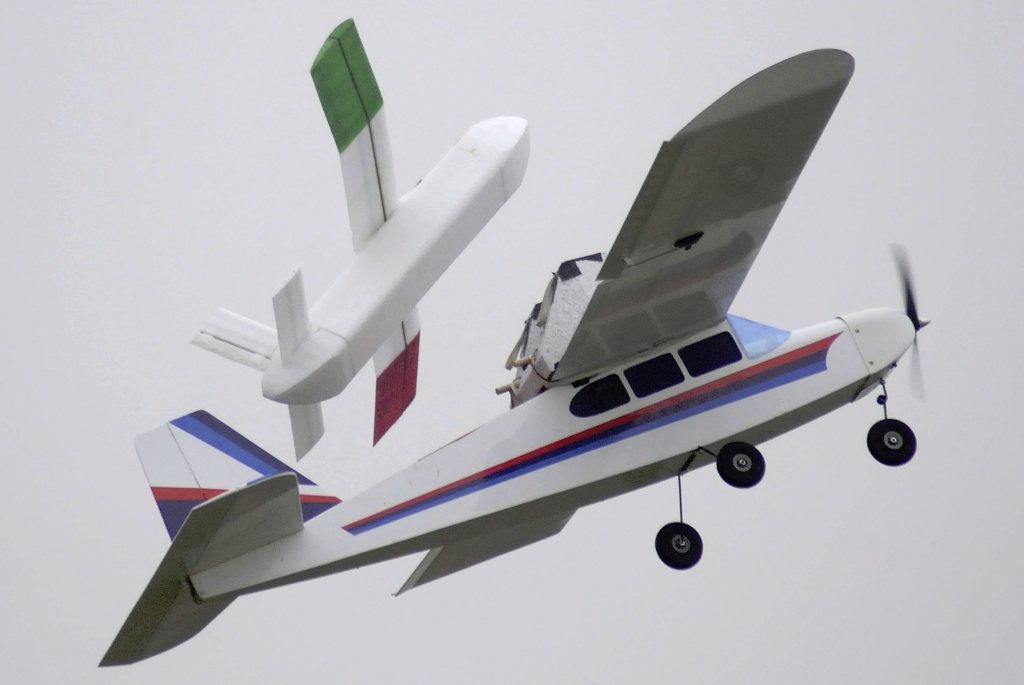 www.soton.ac.uk/~astra
@SotonASTRA, @ASobester
ASTRA Mk2 balloon/aircraft-launched glider – ‘mother ship technique’
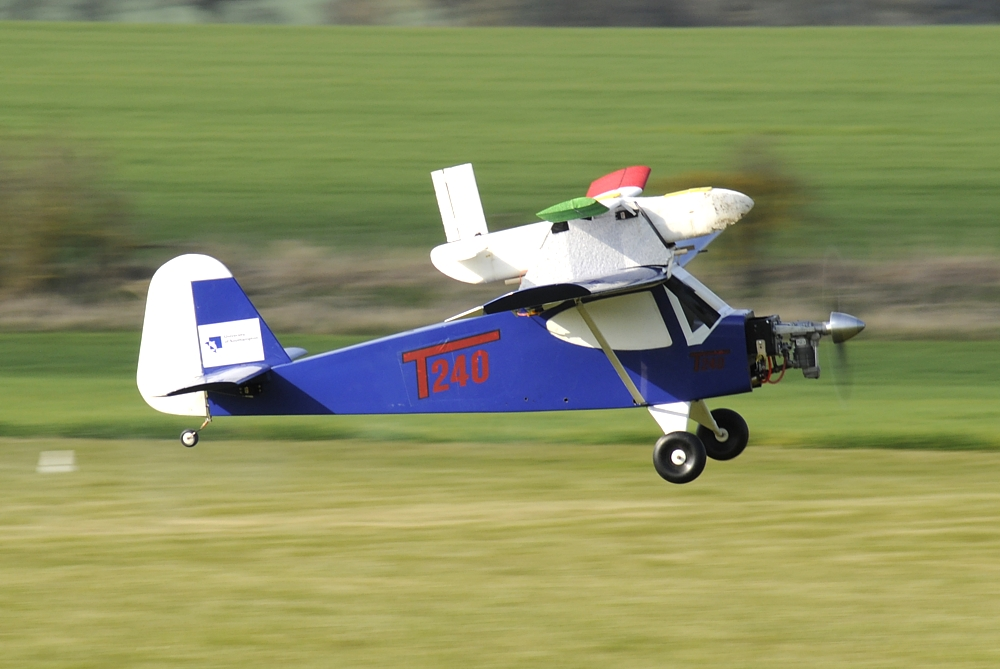 www.soton.ac.uk/~astra
@SotonASTRA, @ASobester
ASTRA Mk2 balloon/aircraft-launched glider – ‘mother ship technique’
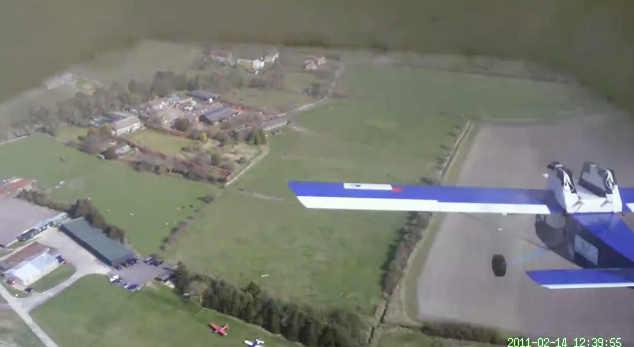 www.soton.ac.uk/~astra
@SotonASTRA, @ASobester
Glider Fleet Design and Deployment
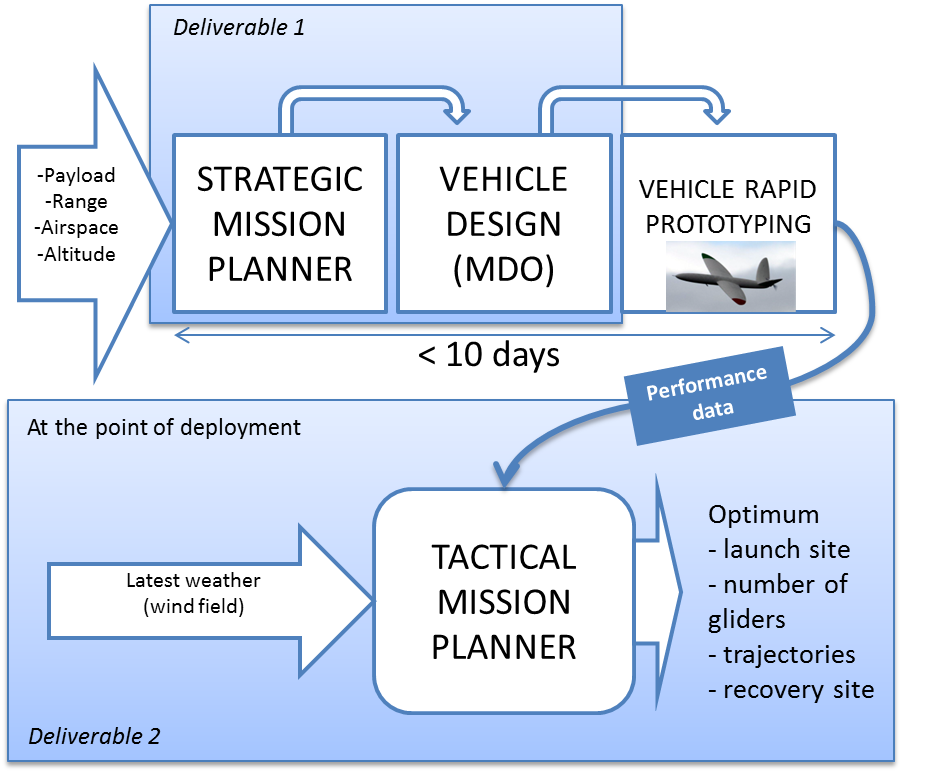 www.soton.ac.uk/~astra
@SotonASTRA, @ASobester